CLAS12 RICH
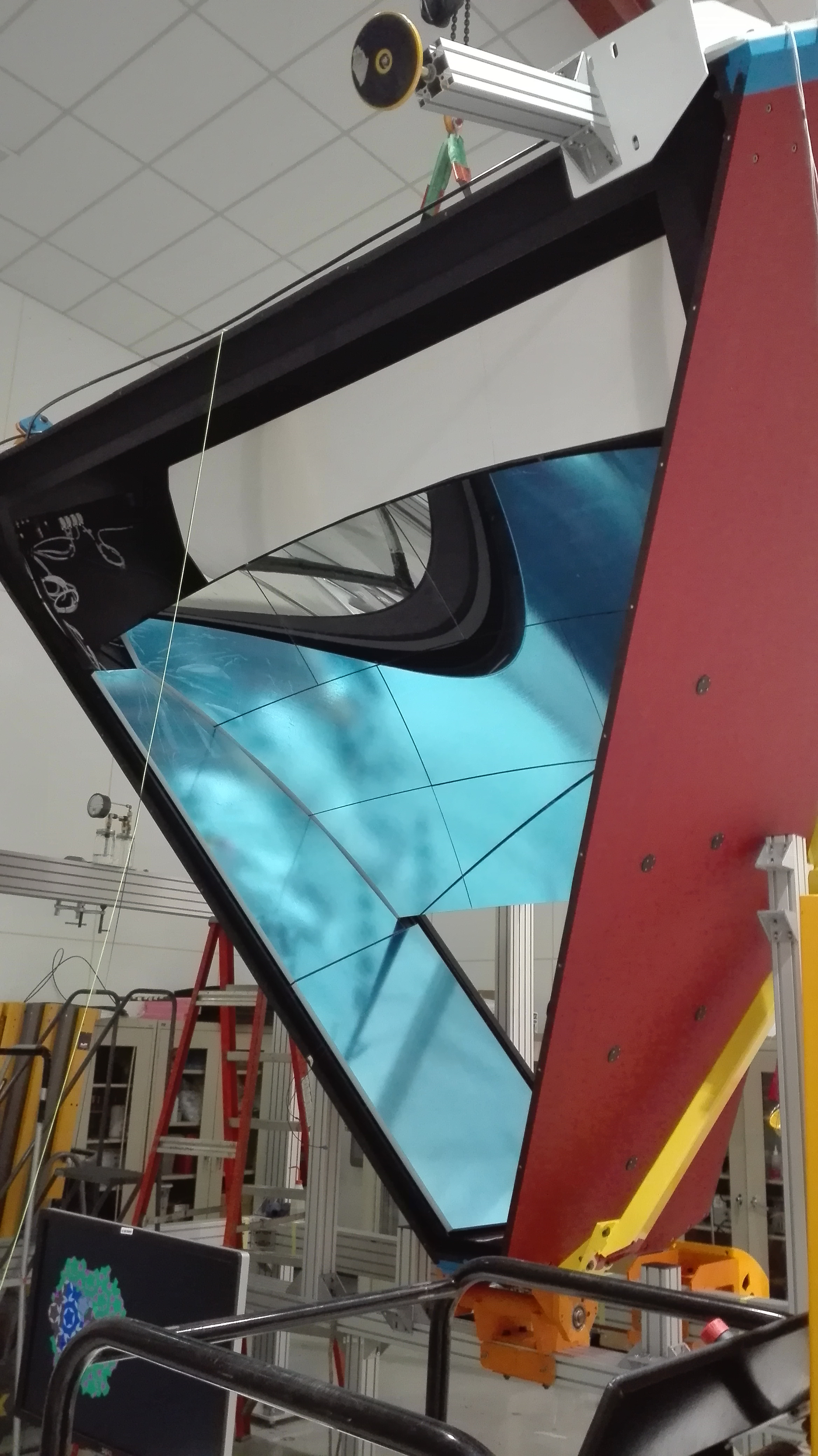 At the beginning of the summer we got a
last-minute issue with both mirror producers


     Spherical mirrors:  
     chemical residuals not visible before coating


     Planar mirrors: 
     shortage of the glass-skin material


This is solved now. The mirror were installed
last week, about 2 months behind schedule.
HALL-B Meeting, 20 November 2017, JLab
Contalbrigo M.
1
[Speaker Notes: Vanno messi studi innovativi e pubblicazioni]
CLAS12 RICH
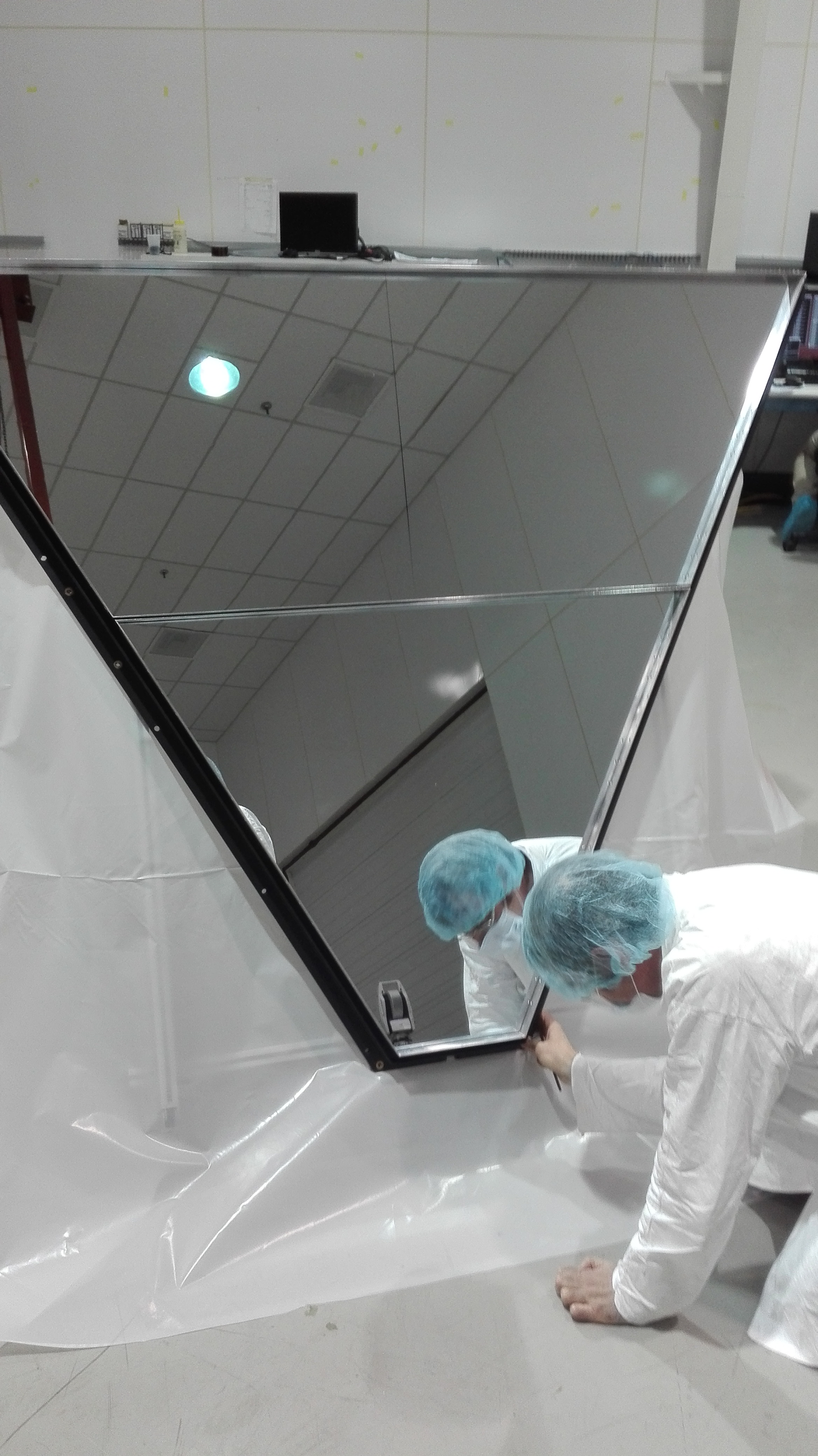 At the beginning of the summer we got a
last-minute issue with both mirror producers


     Spherical mirrors:  
     chemical residuals not visible before coating


     Planar mirrors: 
     shortage of the glass-skin material


This is solved now. The mirror were installed
last week, about 2 months behind schedule.
HALL-B Meeting, 20 November 2017, JLab
Contalbrigo M.
2
[Speaker Notes: Vanno messi studi innovativi e pubblicazioni]
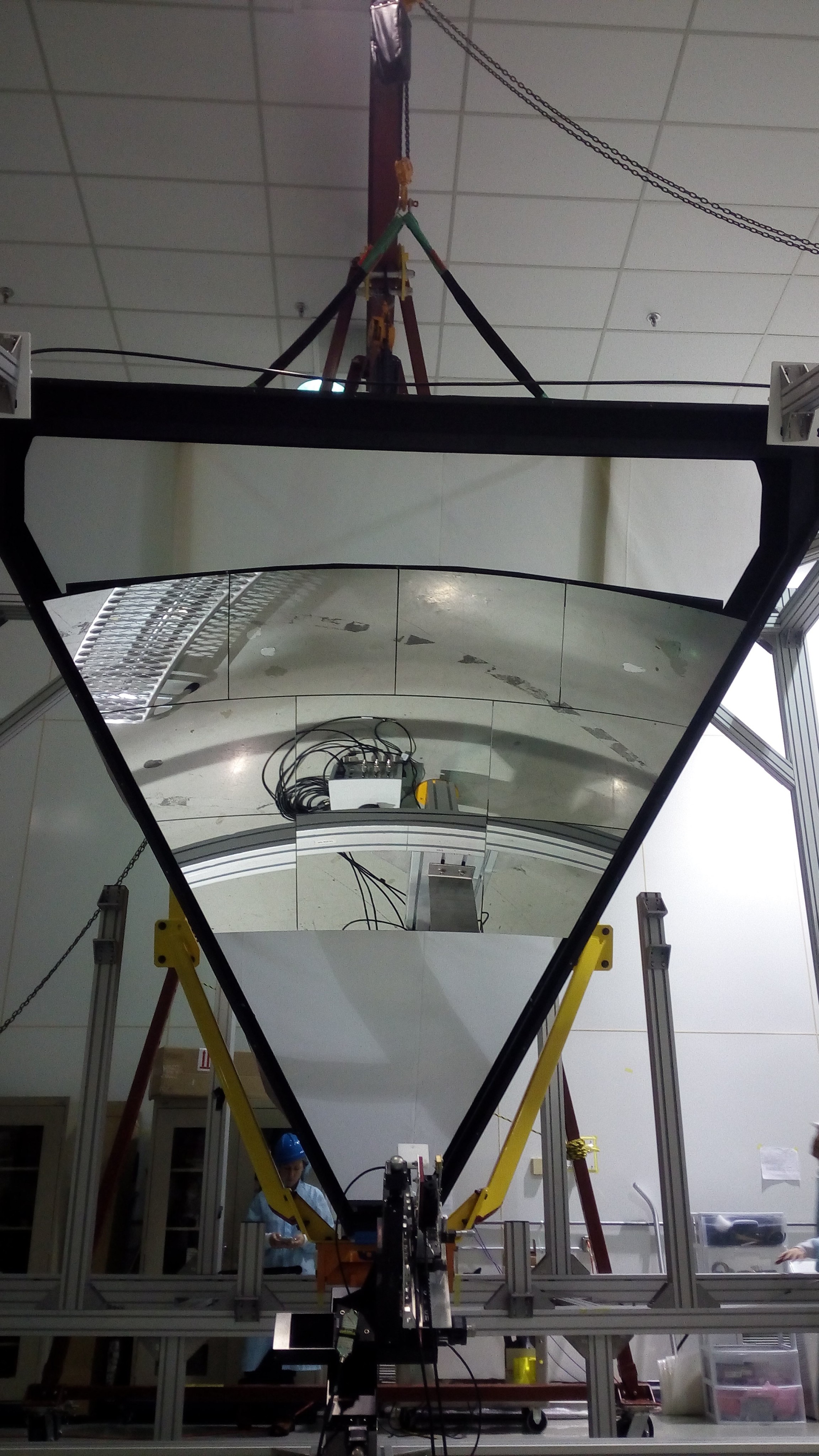 Mirror Alignment
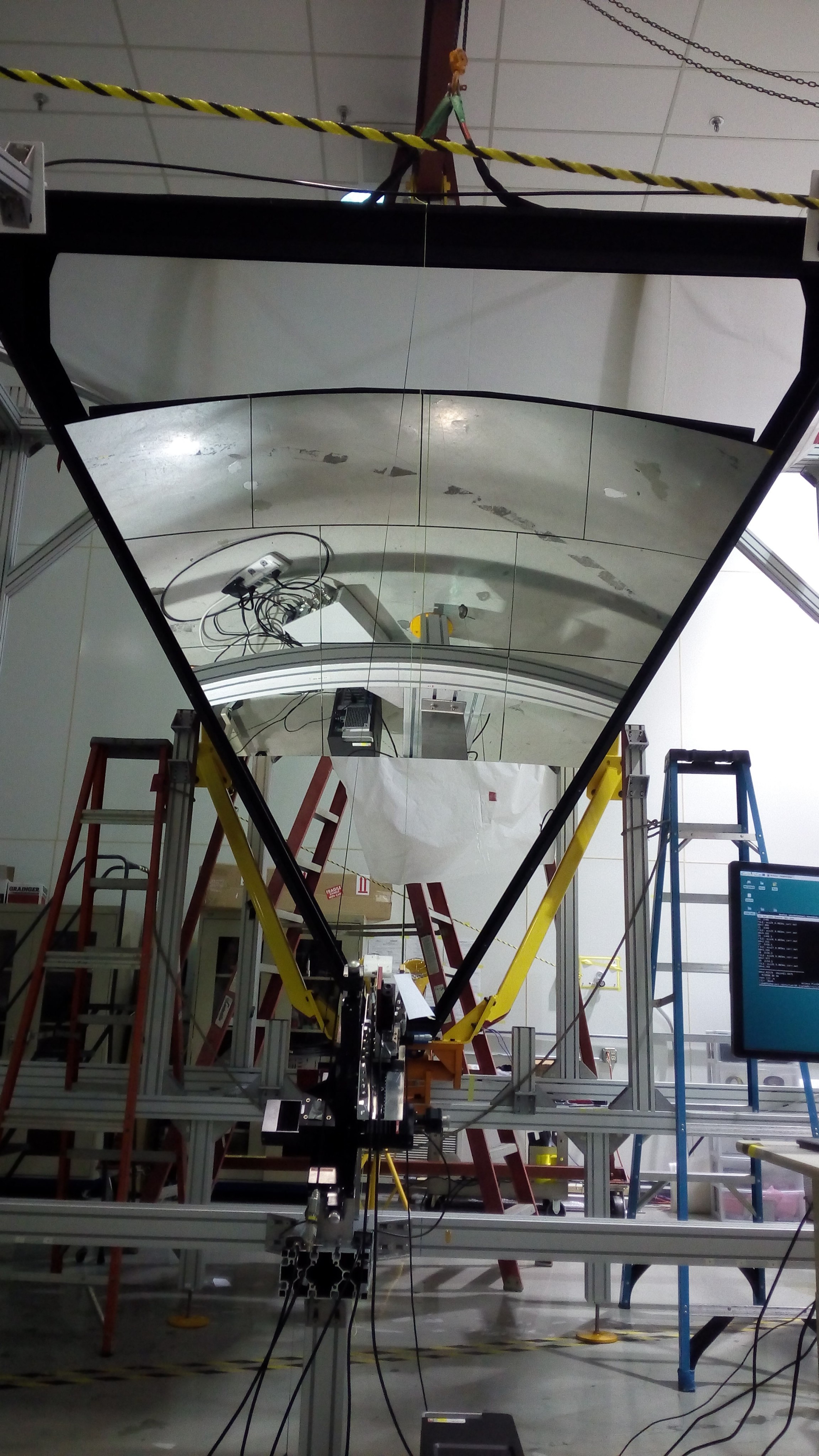 HALL-B Meeting, 20 November 2017, JLab
Contalbrigo M.
3
[Speaker Notes: Vanno messi studi innovativi e pubblicazioni]
Mirror Alignment
Point-like source image
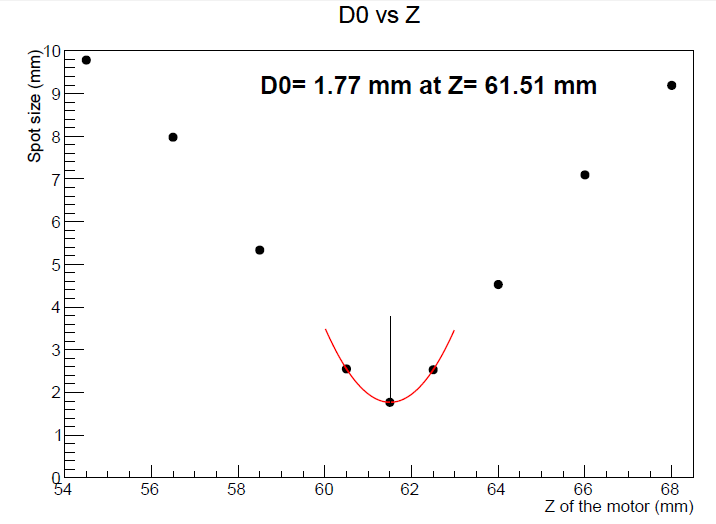 HALL-B Meeting, 20 November 2017, JLab
Contalbrigo M.
4
[Speaker Notes: Vanno messi studi innovativi e pubblicazioni]
Electronic Panel Installation
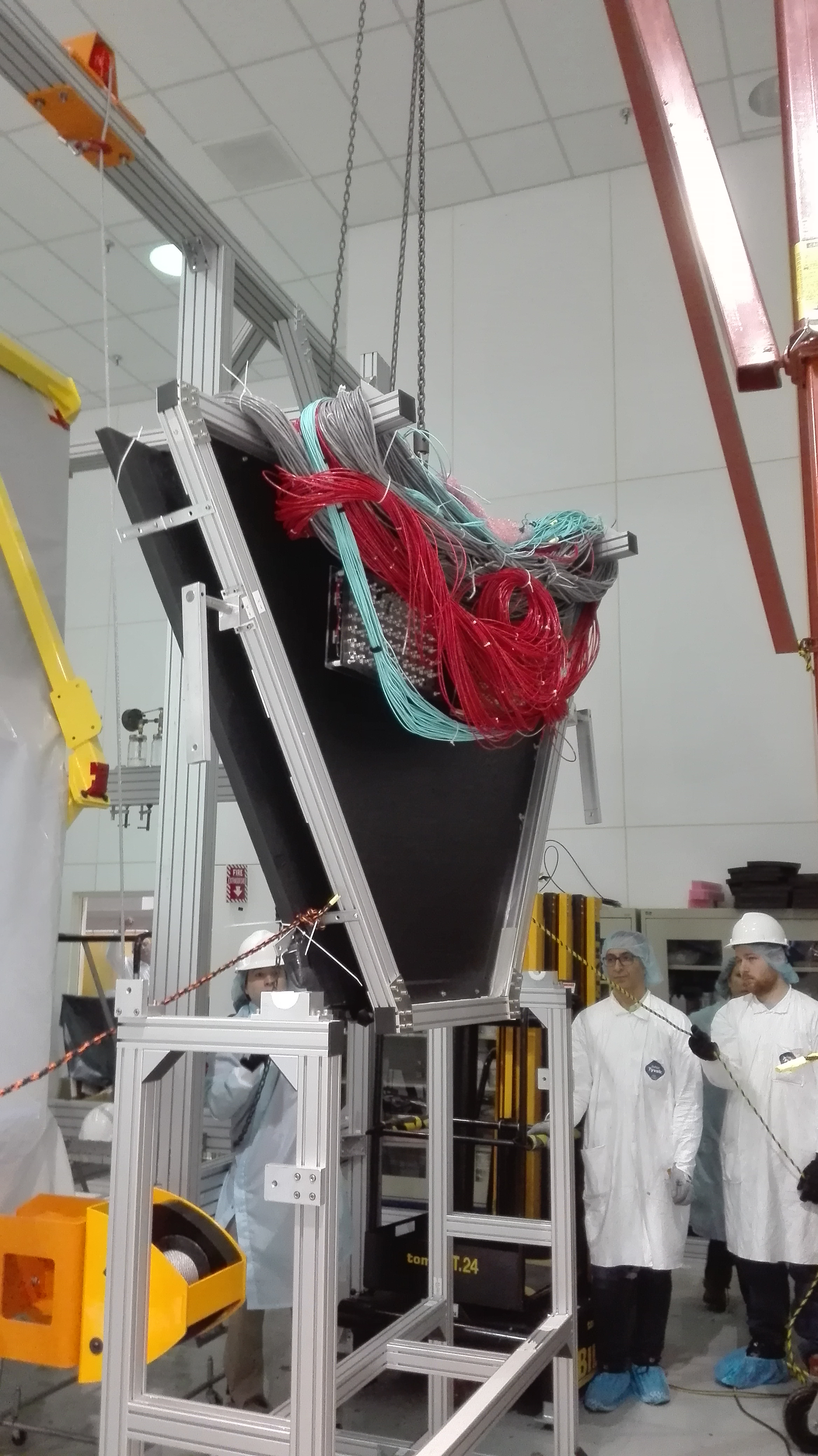 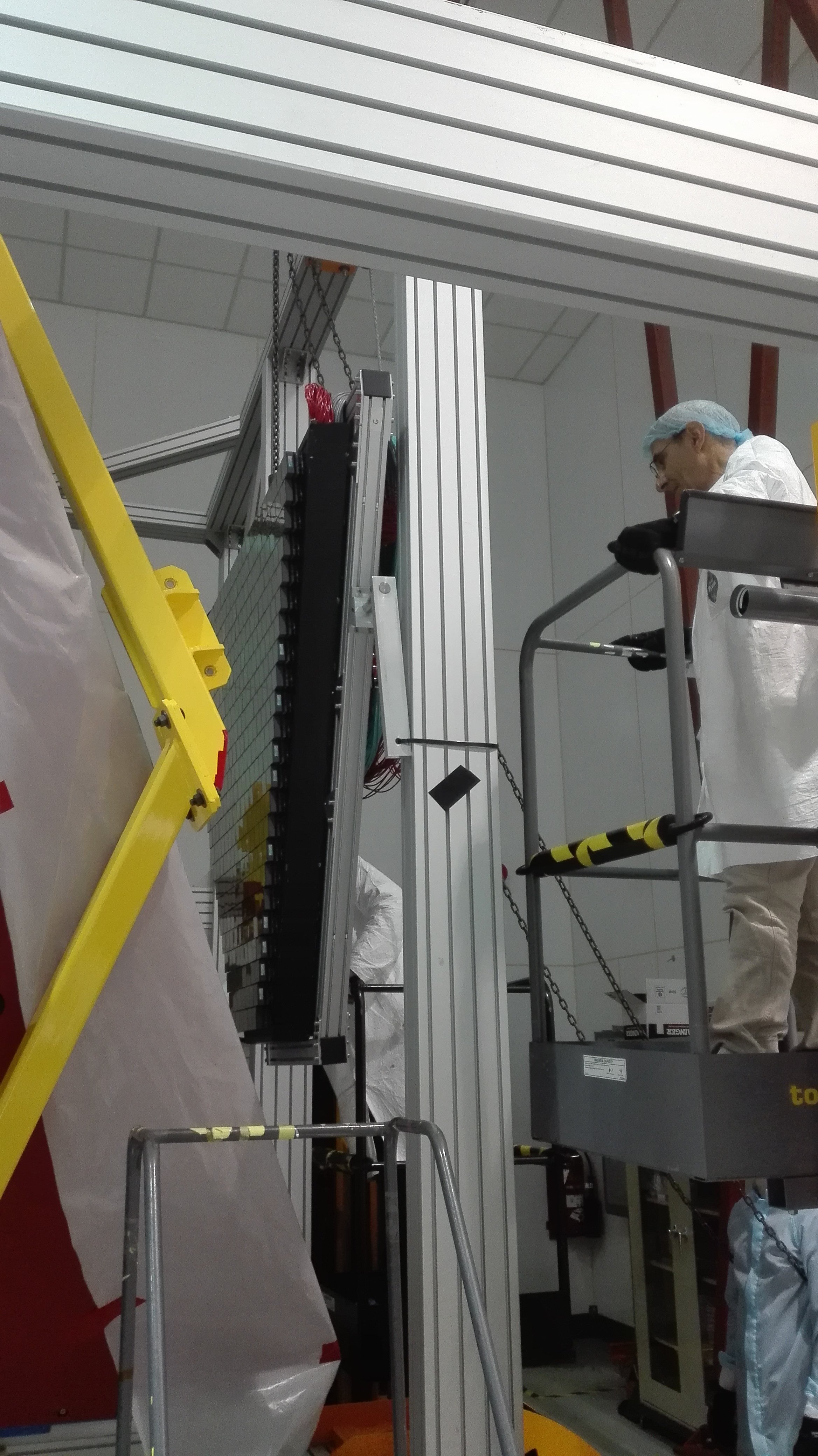 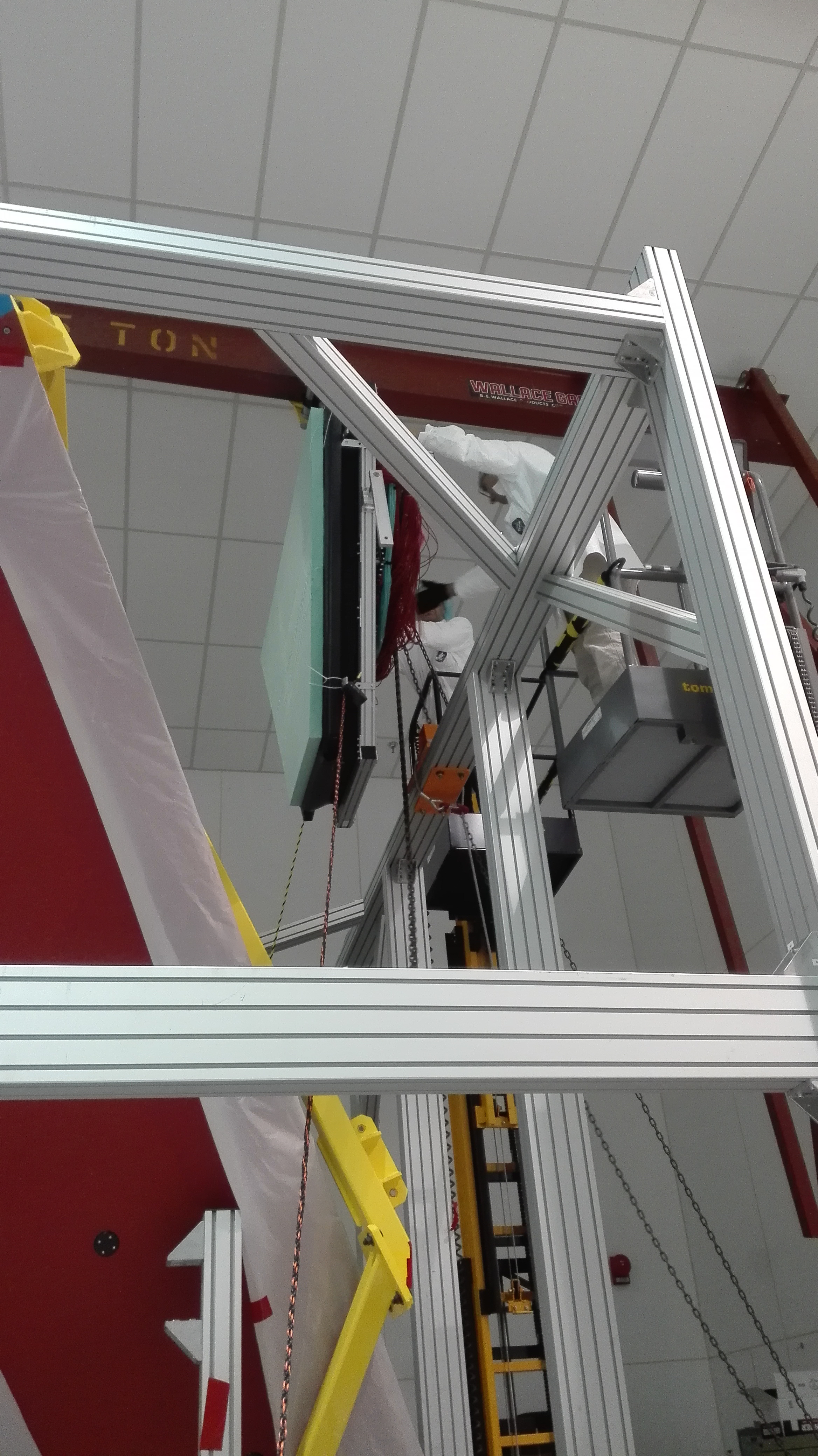 HALL-B Meeting, 20 November 2017, JLab
Contalbrigo M.
5
[Speaker Notes: Vanno messi studi innovativi e pubblicazioni]
Electronic Panel Installation
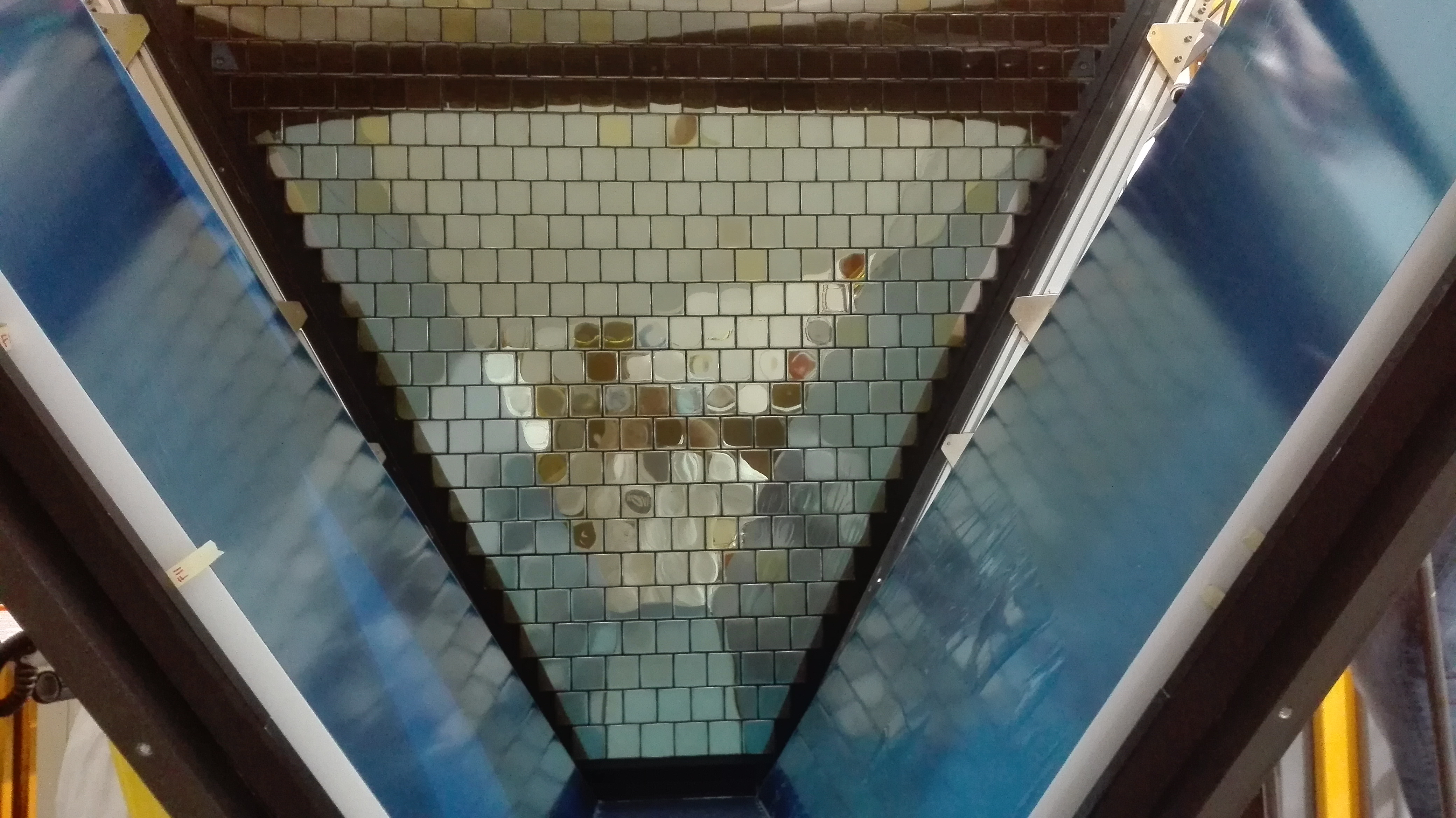 HALL-B Meeting, 20 November 2017, JLab
Contalbrigo M.
6
[Speaker Notes: Vanno messi studi innovativi e pubblicazioni]
Electronic Panel
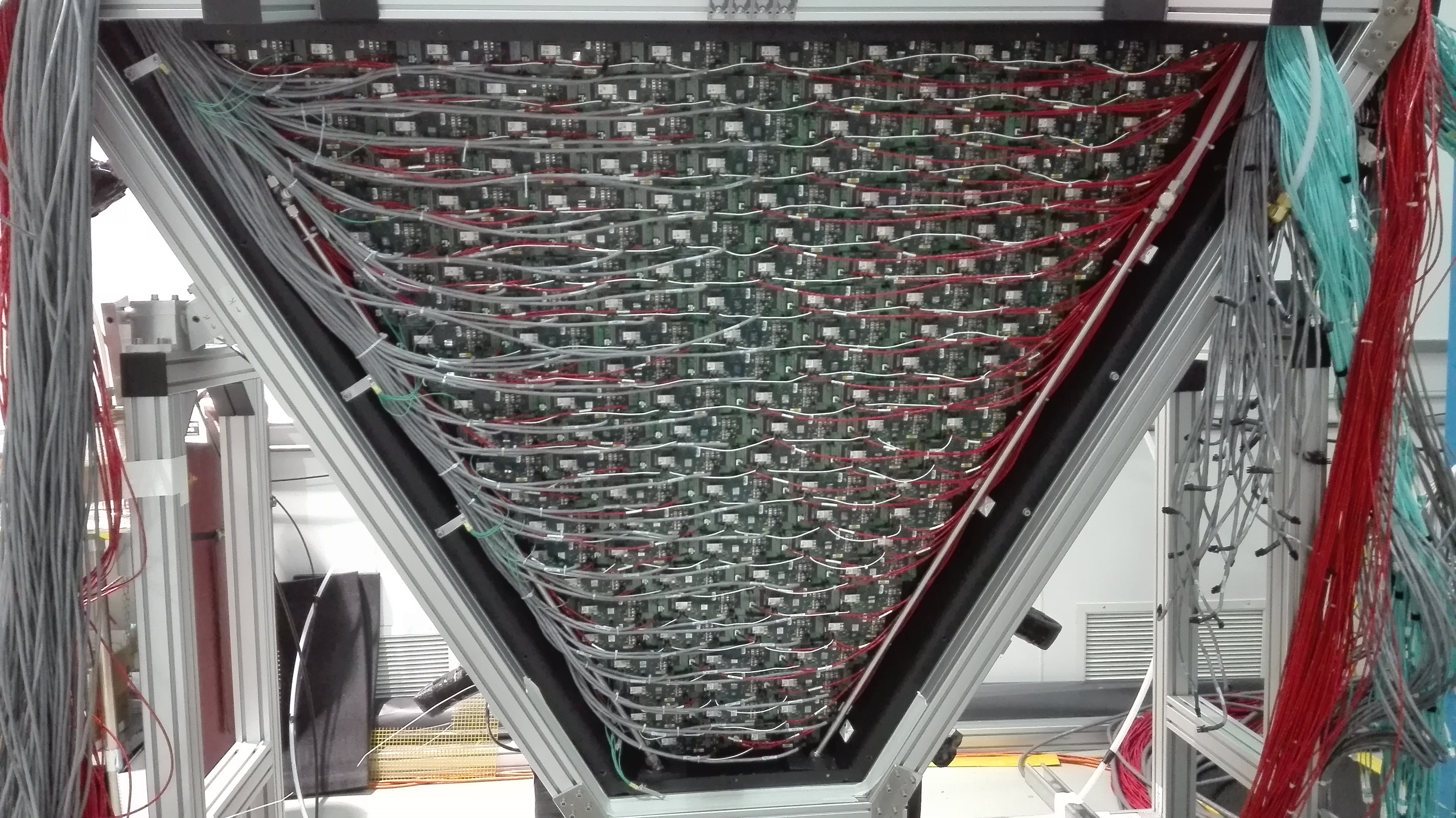 HALL-B Meeting, 20 November 2017, JLab
Contalbrigo M.
7
[Speaker Notes: Vanno messi studi innovativi e pubblicazioni]
Cosmic Stand
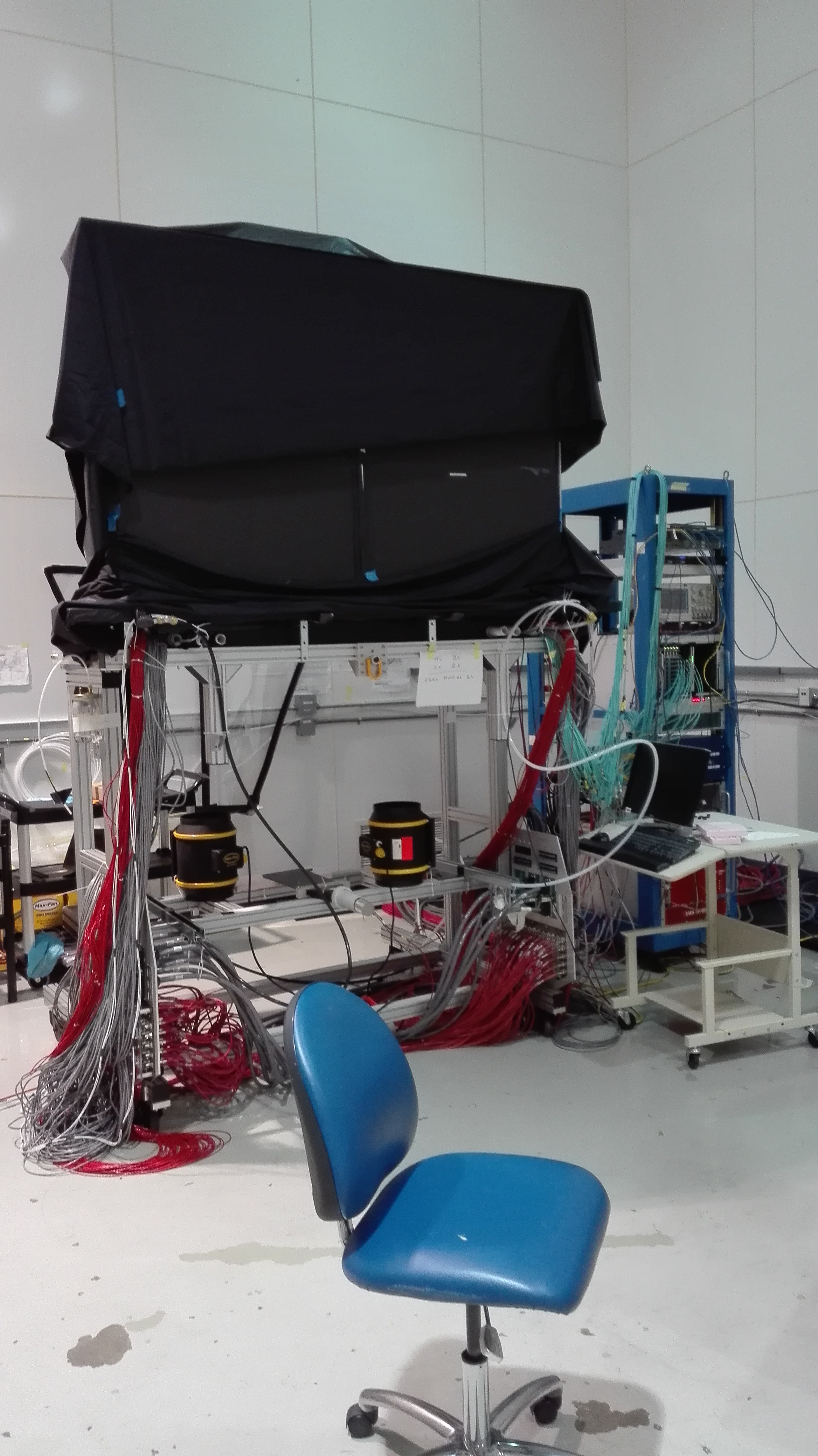 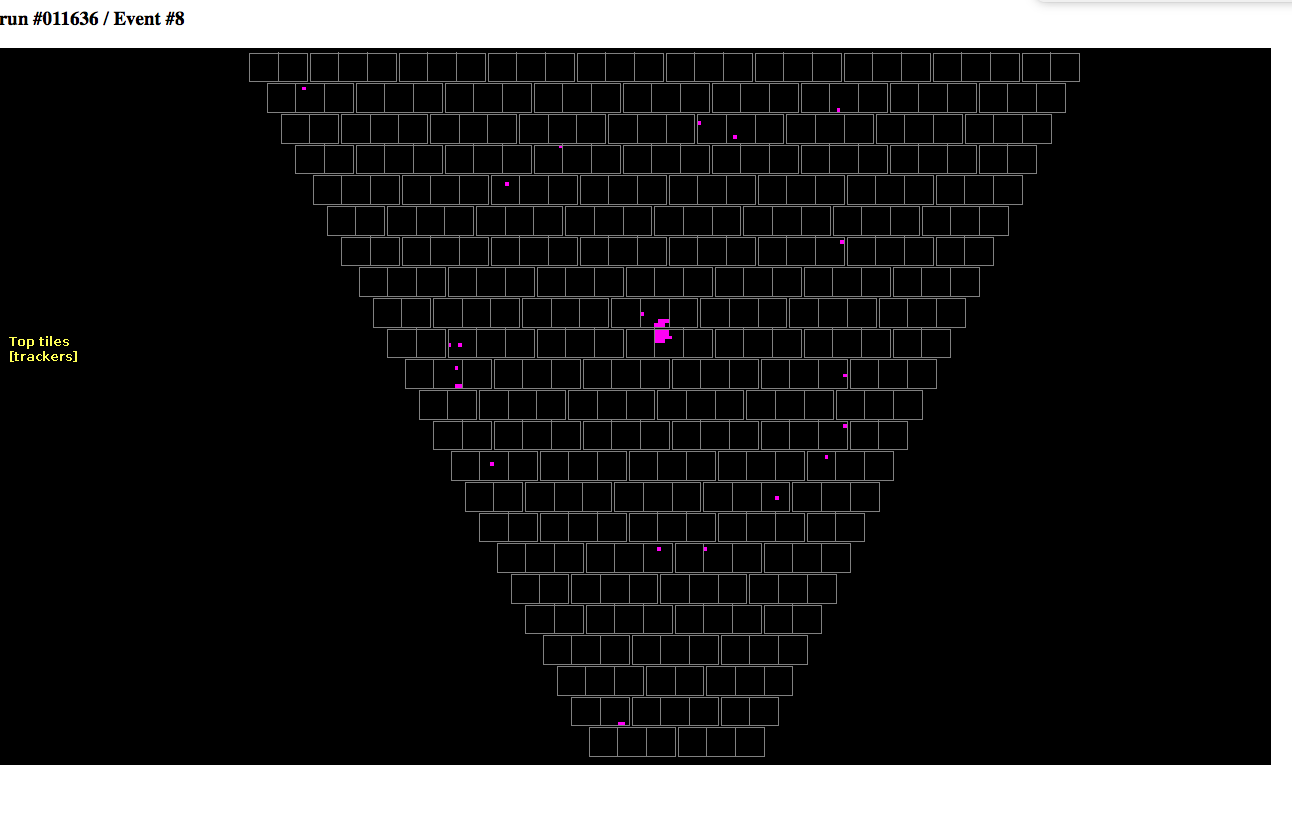 HALL-B Meeting, 20 November 2017, JLab
Contalbrigo M.
8
[Speaker Notes: Vanno messi studi innovativi e pubblicazioni]
Online Monitor
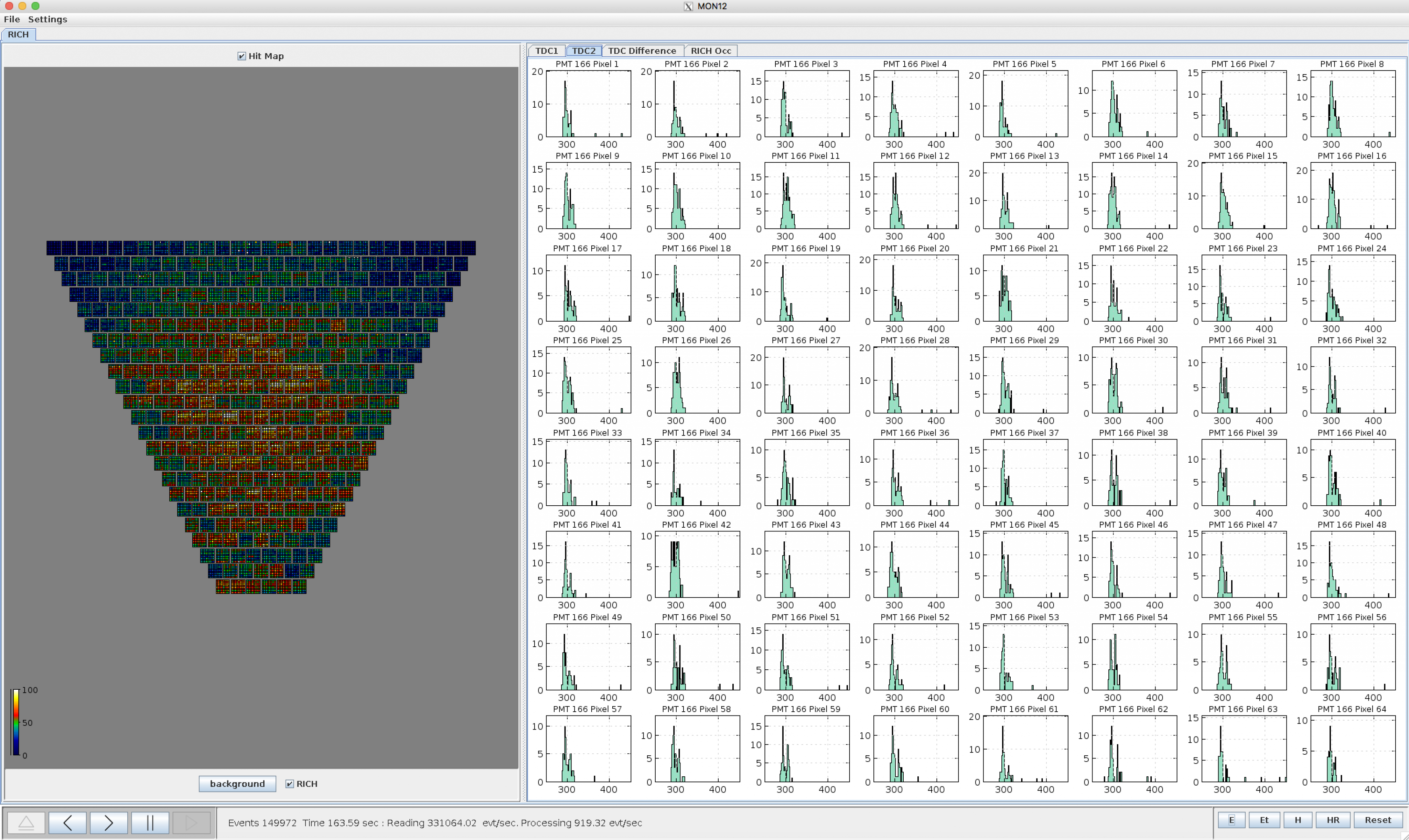 HALL-B Meeting, 20 November 2017, JLab
Contalbrigo M.
9
[Speaker Notes: Vanno messi studi innovativi e pubblicazioni]
Pedestal RMS Distribution
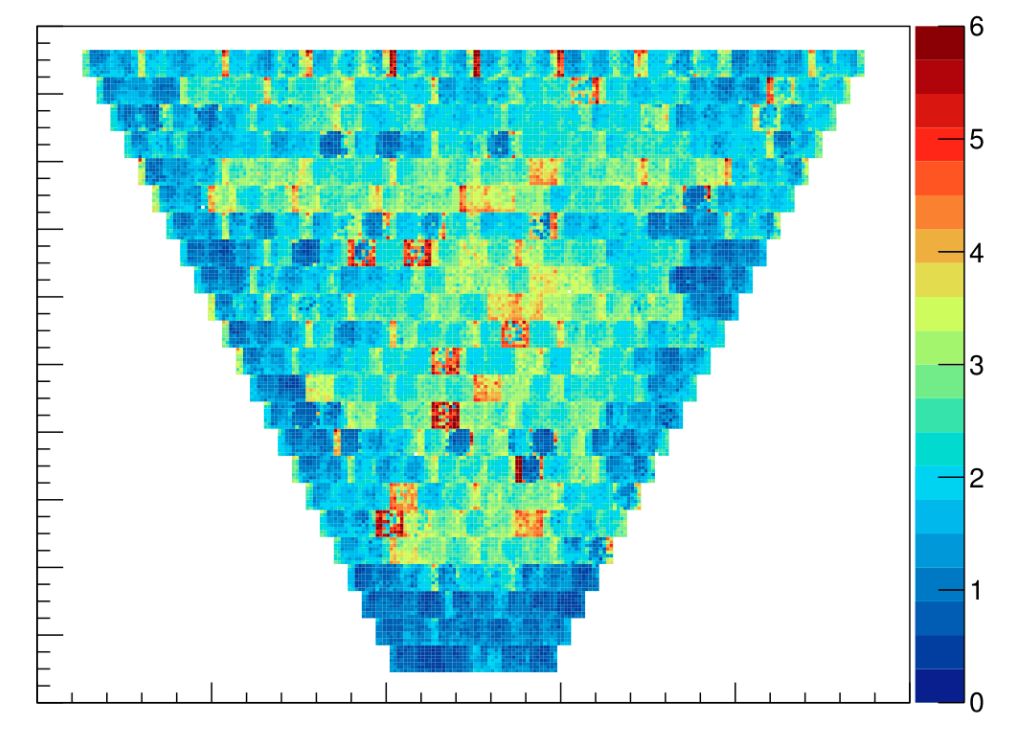 TDC discriminator baseline
1 DAC ~ 1 mV
Typical single-photon signal
around 400 DAC
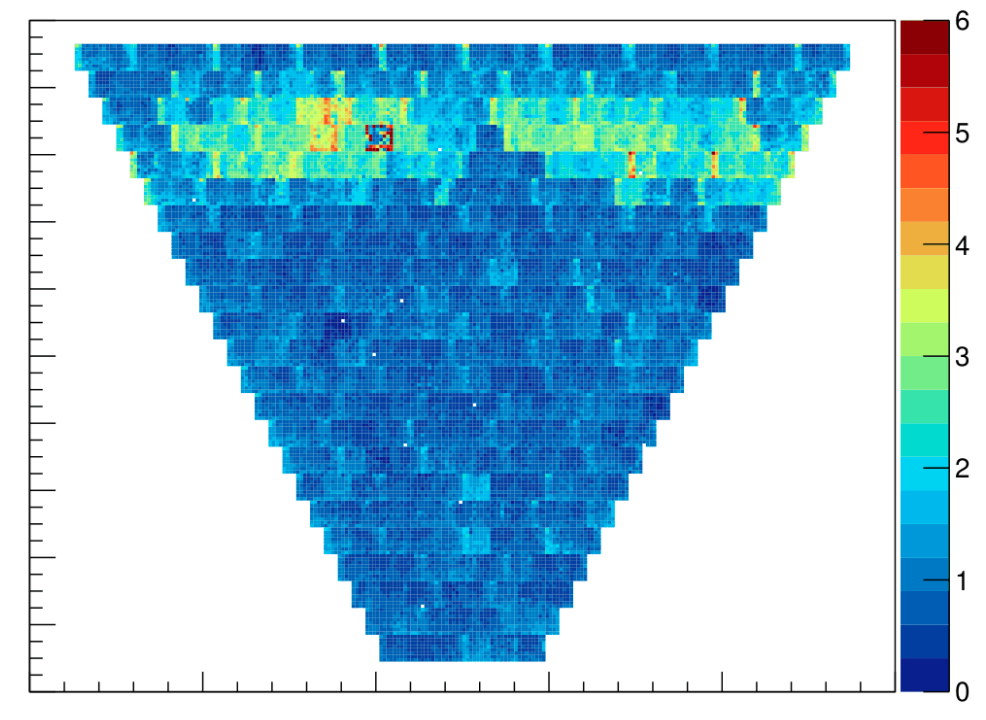 Improvement in progress
(jumpers between boards)
HALL-B Meeting, 20 November 2017, JLab
Contalbrigo M.
10
[Speaker Notes: Vanno messi studi innovativi e pubblicazioni]
Slow Control
Scalers

Hot or dead channels
LED single photon illumination
Temperature Map

Upgraded to software interlock
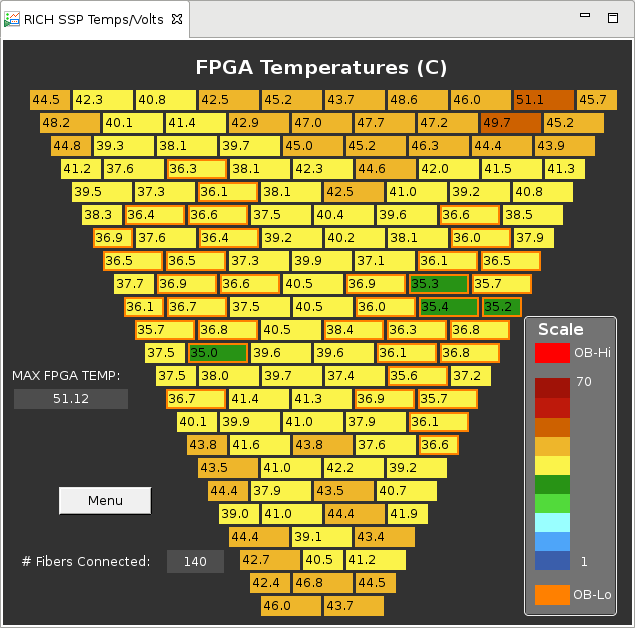 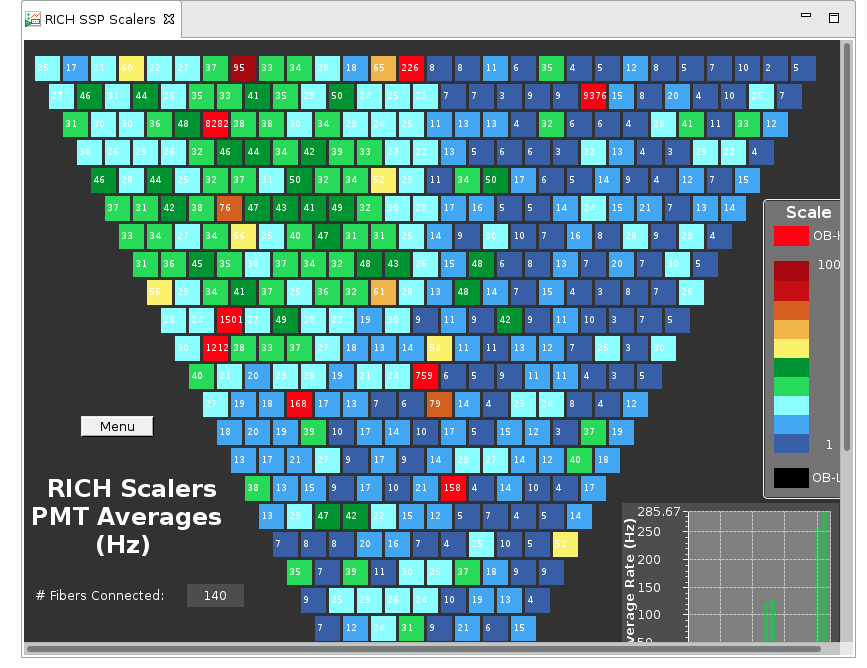 HALL-B Meeting, 20 November 2017, JLab
Contalbrigo M.
11
[Speaker Notes: Vanno messi studi innovativi e pubblicazioni]
CLAS12 RICH
RICH was planned to be ready for installation middle of November 


About 1 month ago we reviewed the schedule with Hall-B management

In principle possible, but too tight and risky :

            not compatible with all functionality tests
            no  real benefit from Hall-B cosmic (due to geometry)
            not sure about beam availability


To not interfere with CLAS12 schedule we agreed to decouple RICH  


RICH installation planned at beginning of January, 
during the engineering run break.
HALL-B Meeting, 20 November 2017, JLab
Contalbrigo M.
12
[Speaker Notes: Vanno messi studi innovativi e pubblicazioni]